A poll with the students in the project
''LEARN ENGLISH VIA SONGS''
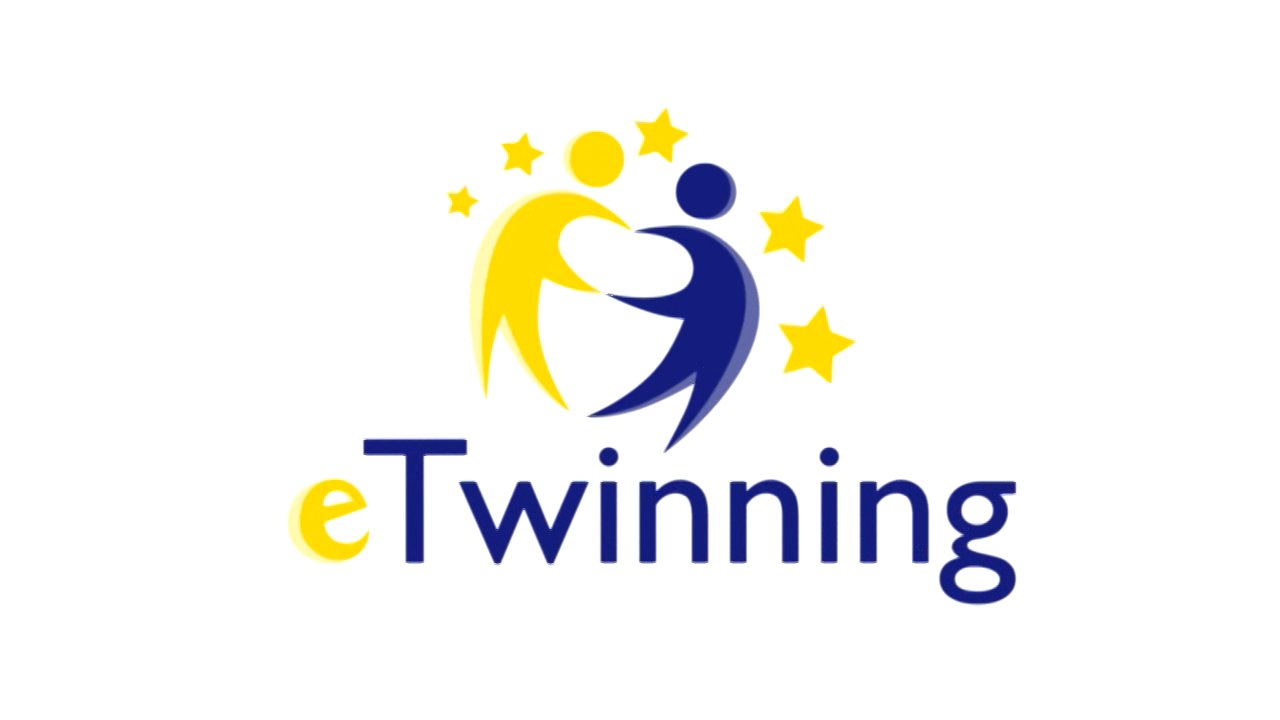 First question:
 Do you want to have friends from all over Europe?
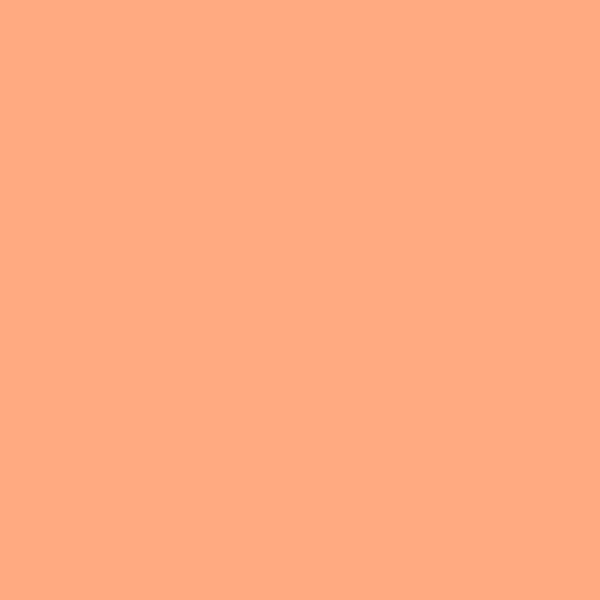 Iris, Alice, Lourenço, Mia, Tomás, Vitória, Simão, Francisco, Pedro, Lara, Alexandre, Laura, Violeta, Yasmine, Leonardo- Portugal
Oliwier Lędziny - Poland
Yes
Marce
Lędziny - Polandl
Iza
Lędziny-
Poland
Efe,
Bulgaria
Kenan,
Bulgaria
Marcin Lędziny - Poland
Dzhem M.,
Bulgaria

Jakub Poland
Alexandra, Bulgaria


Patrycja Poland







Maciej Poland


Martyna Poland
Sofia,
Bulgaria

Miłosz
Lędziny-Poland 

Julian Poland
Amelia W
Lędziny-
Poland
Maja U.
Lędziny - Poland
Daniel,
Bulgaria
Elitsa,
Bulgaria



Maja Poland
Eryk Lędziny - Poland
Maja K.
Lędziny - Poland
Dzhem I.,
Bulgaria
Martyna
Lędziny-Poland
Mila R.,
Bulgaria
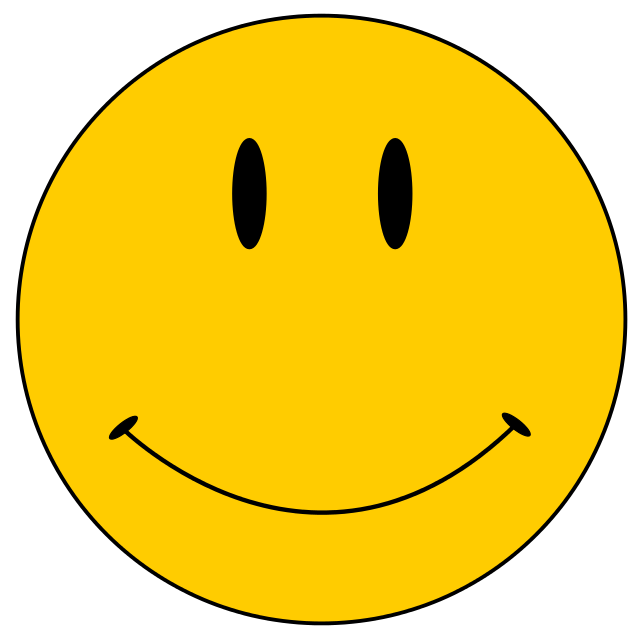 Robert
Lędziny - Poland
Victoria,
Bulgaria


Wiktoria Poland
Wojtek
Lędziny - Poland
Konstantin,
Bulgaria

Daria Poland
Timur,
Bulgaria
Berk,
Bulgaria
Kacper,  Lędziny - Poland
Preslav,
Bulgaria
Hristina,
Bulgaria
Rostislav,
Bulgaria



Franciszek Poland


Julia M.. Poland



Julia S.Poland



Emilia Poland
Kornelia
Lędziny - Poland
Micha Lędziny - Polandł
Filip
Lędziny-Poland
Ala
Lędziny - Poland
Emilka Lędziny - Poland
Andrew,
Bulgaria



Dominika Poland
Maja Lędziny-Poland
Wiktor
Lędziny -  Poland
Proletina,
Bulgaria
Radostina,
Bulgaria

Zuzanna Poland
Kaloyan,
Bulgaria
Damian,
Bulgaria
Raya,
Bulgaria

Antoni Poland
Amelia K.
Lędziny -  Poland
DawidLędziny-Poland
Mila M.,
Bulgaria


Nikola Poland
Łucja 
Lędziny - Poland
Oskar,                                
Lędziny - Poland
Dawid
Lędziny - Poland
David,
Bulgaria
Ivelin,
Bulgaria
Danaya,
Bulgaria
Jovana, Matija, Lena, Milica, Andrija, Andjelija, Ljubica, Mateja, Danilo, Aleksa, Jana, Luka, Hana, Andrea, Nadja, Matija, Petar, Sofija, Mia, Dordje, Matija, Andjelija, Mihajlo, Milica, Vanja - Serbia
[Speaker Notes: If necessary you can move the text box of my children so as to have a place for your text box.
Any change in the presentation is automatically saved.]
Do you want to have friends from all over Europe?
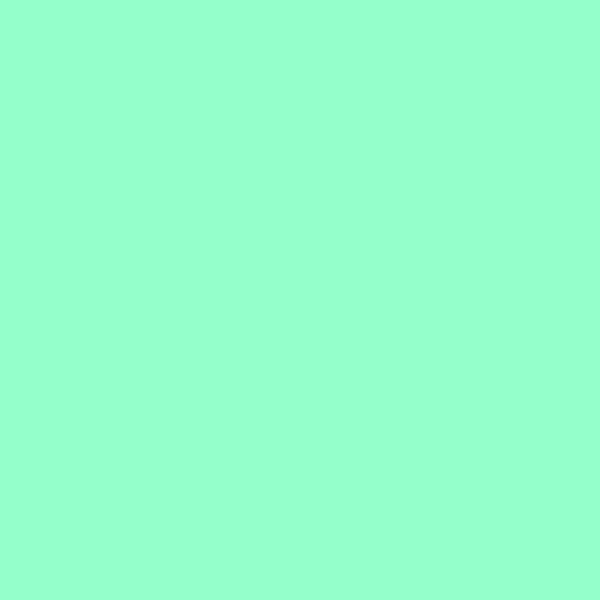 No
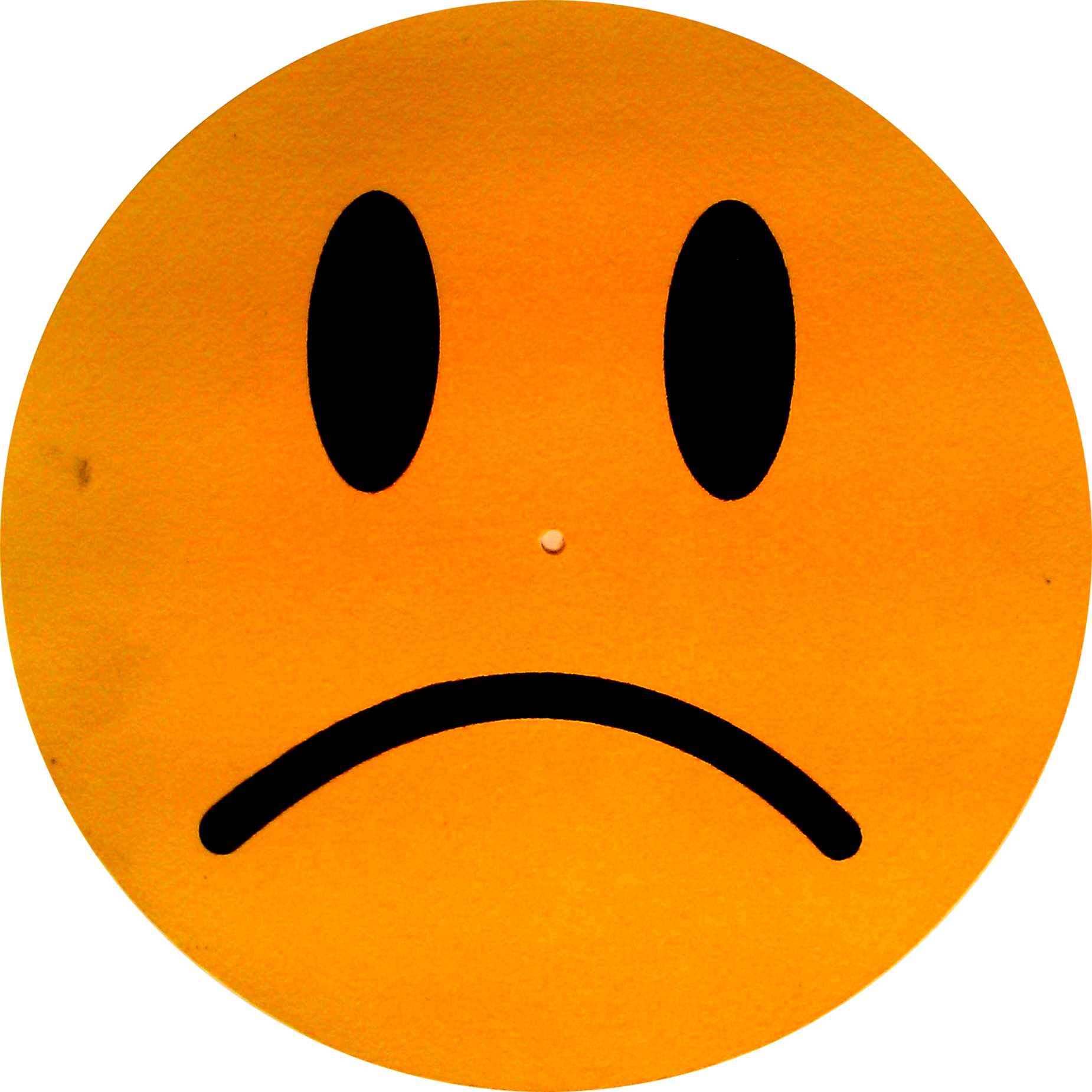 Second question: Are you ready to learn foreign languages to understand your new friends?
Jovana,

Matija,

Lena,

Milica,

Andrija,

Andjelija,

 Ljubica,

Mateja,

Danilo,

Aleksa,

Jana,

 Luka,

Hana –
Serbia
Tomás and
Vitória -
Portugal
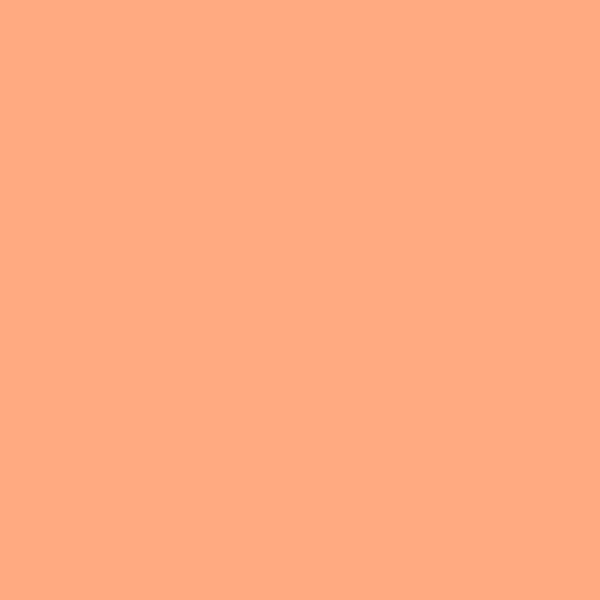 Violeta and
Yasmine -
Portugal
Dawid
Lędziny - Poland
Efe,
Bulgaria
Ala
Lędziny - Poland
Andrea,

Nadja,

Matija,

Petar,

Sofija,

Mia,

Dordje,

Matija,

Andjelija,

Mihajlo,

Milica,

Vanja –
Serbia
Emilka Lędziny - Poland
Iza
Lędziny-
Poland
Yes
Dzhem I.,
Bulgaria
Amelia W
Lędziny-
Poland
Konstantin,
Bulgaria

Daria Poland
Marce
Lędziny - Polandl
Martyna
Lędziny-Poland
Kenan,
Bulgaria
Marcin Lędziny - Poland
Dzhem M.,
Bulgaria

Jakub Poland
Maja U.
Lędziny - Poland
Daniel,
Bulgaria
Elitsa,
Bulgaria



Maja Poland
Alexandra, Bulgaria


Patrycja Poland







Maciej Poland


Martyna Poland
Eryk Lędziny - Poland
Maja K.
Lędziny - Poland
Sofia,
Bulgaria

Miłosz
Lędziny-Poland

Julian Poland
Mila R.,
Bulgaria
Micha Lędziny - Polandł
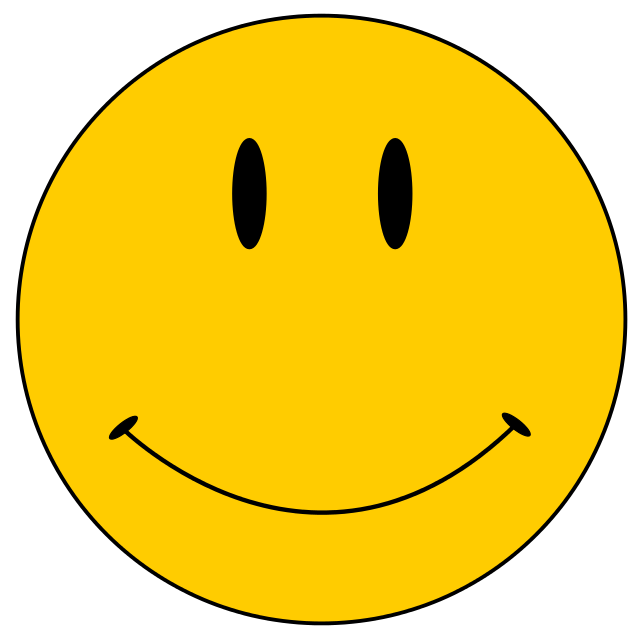 Victoria,
Bulgaria



Wiktoria Poland
Leonardo-
Portugal
Wojtek
Lędziny - Poland
Preslav,
Bulgaria
Timur,
Bulgaria
Berk,
Bulgaria
Kacper,  Lędziny - Poland
Pedro and
Lara -
Portugal
Rostislav,
Bulgaria



Franciszek Poland


Julia M.. Poland



Julia S.Poland




Emilia Poland
Amelia K.
Lędziny -  Poland
Iris and
Alice, -
Portugal
Filip
Lędziny-Poland
Andrew,
Bulgaria



Dominika Poland
Maja Lędziny-Poland
Wiktor
Lędziny -  Poland
Proletina,
Bulgaria
Radostina,
Bulgaria



Zuzanna Poland
Kaloyan,
Bulgaria
Raya,
Bulgaria



Antoni Poland
Kornelia
Lędziny - Poland
DawidLędziny-Poland
Mila M.,
Bulgaria




Nikola Poland
Damian,
Bulgaria
L,ourençoand
Mia  -
Portugal
Ivelin,
Bulgaria
Robert
Lędziny - Poland
Łucja 
Lędziny - Poland
Alexandreand
 Laura -
Portugal
Oskar,                                
Lędziny - Poland
Danaya,
Bulgaria
Simão and
Francisco -
Portugal
David,
Bulgaria
Oliwier Lędziny - Poland
Hristina,
Bulgaria
[Speaker Notes: If necessary you can move the text box of my children so as to have a place for your text box.
Any change in the presentation is automatically saved.]
Second question: Are you ready to learn foreign languages to understand your new friends?
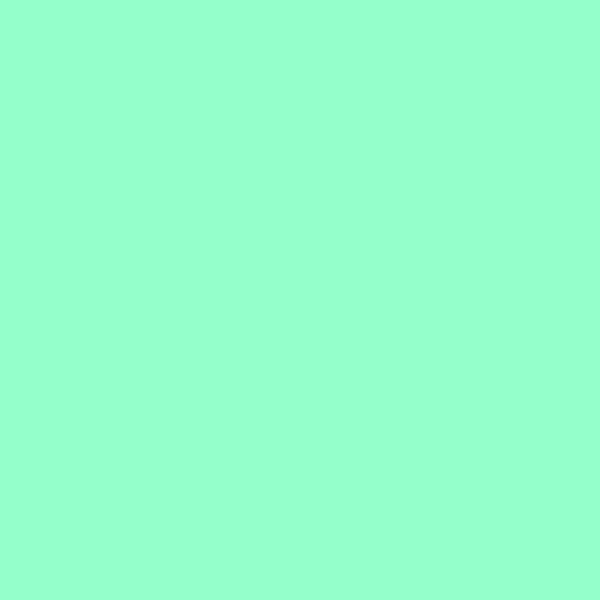 No
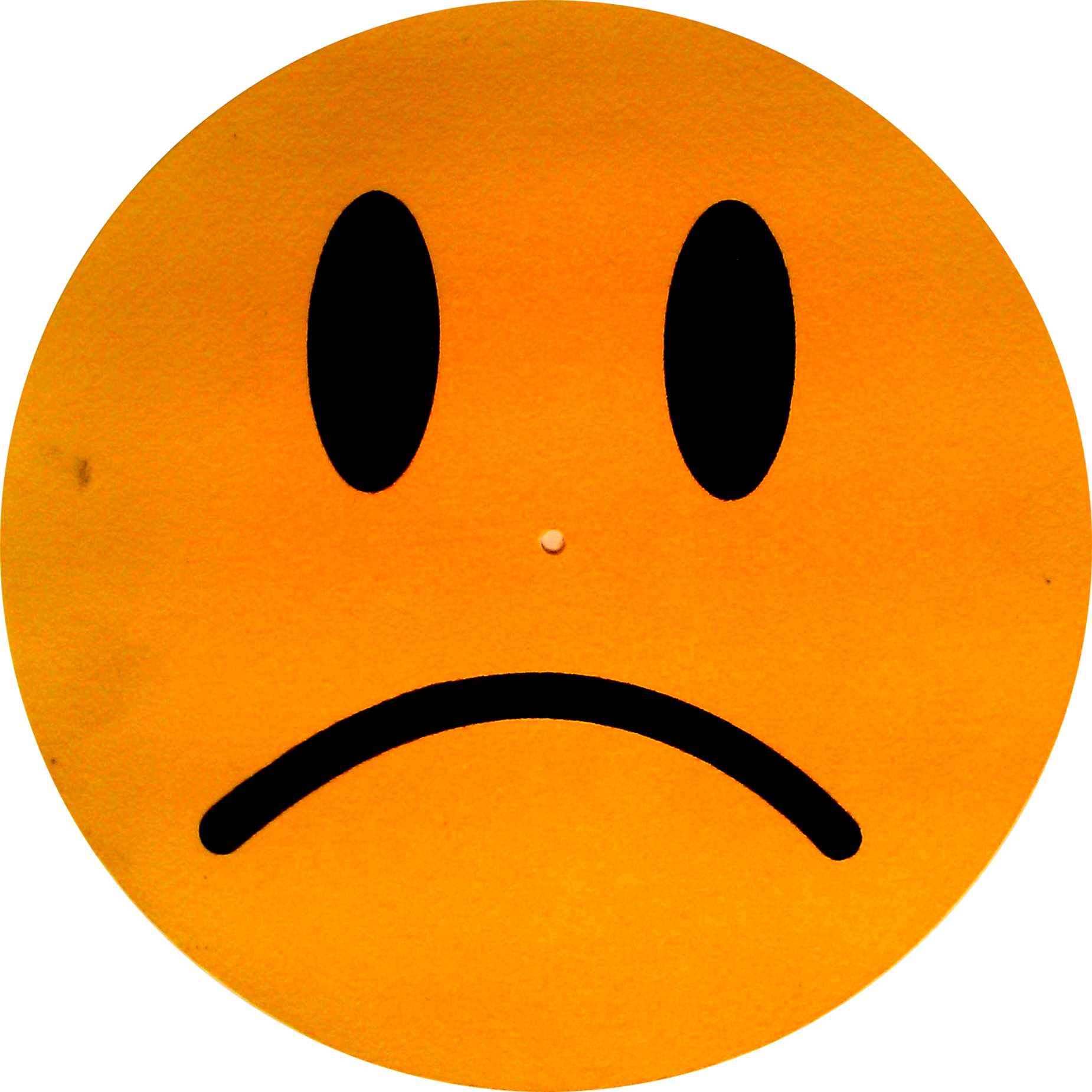 Third question: Do you want to learn English in a fun and interesting way - via songs, together with children from other countries?
Iris, Alice, Lourenço, Mia, Tomás, Vitória, Simão, Francisco, Pedro, Lara, Alexandre, Laura, Violeta, Yasmine, Leonardo- Portugal
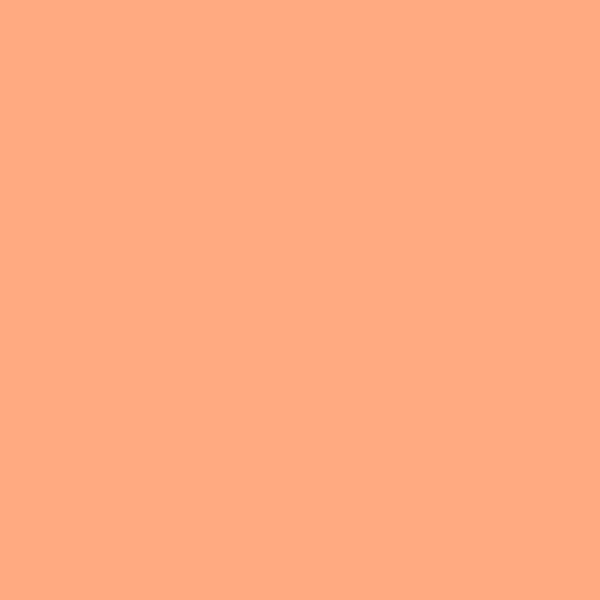 Ala
Lędziny - Poland
Oliwier Lędziny - Poland
Yes
Marce
Lędziny - Polandl
Iza
Lędziny-
Poland
Efe,
Bulgaria
Kenan,
Bulgaria
Marcin Lędziny - Poland
Dzhem M.,
Bulgaria

Jakub Poland
Alexandra, Bulgaria


Patrycja Poland







Maciej Poland


Martyna Poland
Amelia W
Lędziny-
Poland
Maja U.
Lędziny - Poland
Daniel,
Bulgaria
Elitsa,
Bulgaria



Maja Poland
Eryk Lędziny - Poland
Maja K.
Lędziny - Poland
Dzhem I.,
Bulgaria
Sofia,
Bulgaria

Miłosz
Lędziny-Poland

Julian Poland
Martyna
Lędziny-Poland
Mila R.,
Bulgaria
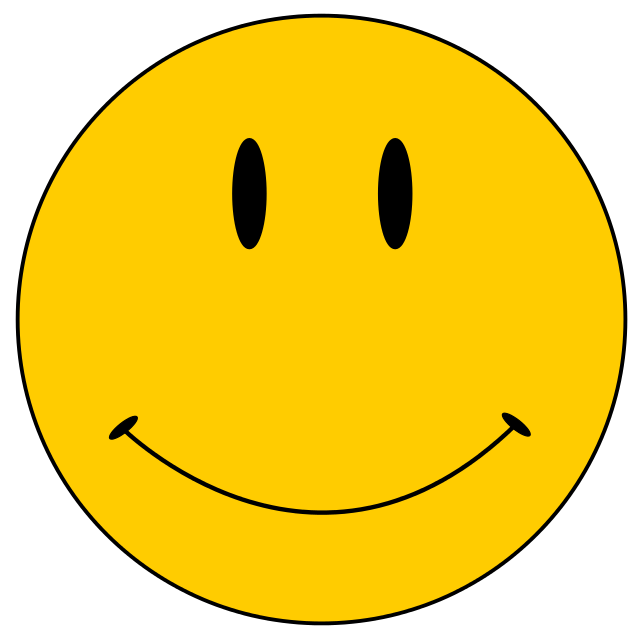 Robert
Lędziny - Poland
Victoria,
Bulgaria



Wiktoria Poland
Wojtek
Lędziny - Poland
Timur,
Bulgaria
Konstantin,
Bulgaria


Daria Poland
Berk,
Bulgaria
Kacper,  Lędziny - Poland
Preslav,
Bulgaria
Rostislav,
Bulgaria



Franciszek Poland


Julia M.. Poland



Julia S.Poland




Emilia Poland
Micha Lędziny - Polandł
Filip
Lędziny-Poland
Emilka Lędziny - Poland
Andrew,
Bulgaria



Dominika Poland
Maja Lędziny-Poland
Wiktor
Lędziny -  Poland
Proletina,
Bulgaria
Radostina,
Bulgaria



Zuzanna Poland
Kaloyan,
Bulgaria
Amelia K.
Lędziny -  Poland
Raya,
Bulgaria



Antoni Poland
Kornelia
Lędziny - Poland
DawidLędziny-Poland
Mila M.,
Bulgaria




Nikola Poland
Dawid
Lędziny - Poland
Damian,
Bulgaria
Oskar,                                
Lędziny - Poland
Ivelin,
Bulgaria
Hristina,
Bulgaria
Łucja 
Lędziny - Poland
David,
Bulgaria
Danaya,
Bulgaria
Jovana, Matija, Lena, Milica, Andrija, Andjelija, Ljubica, Mateja, Danilo, Aleksa, Jana, Luka, Hana, Andrea, Nadja, Matija, Petar, Sofija, Mia, Dordje, Matija, Andjelija, Mihajlo, Milica, Vanja - Serbia
[Speaker Notes: If necessary you can move the text box of my children so as to have a place for your text box.
Any change in the presentation is automatically saved.]
Third question: Do you want to learn English in a fun and interesting way - via songs, together with children from other countries?
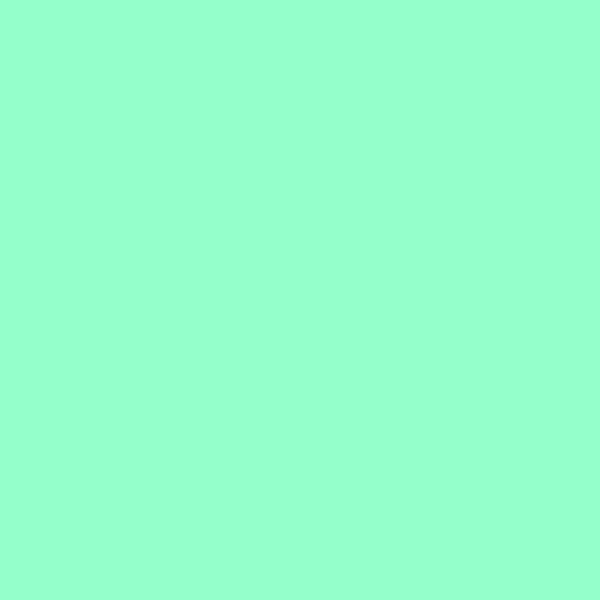 No
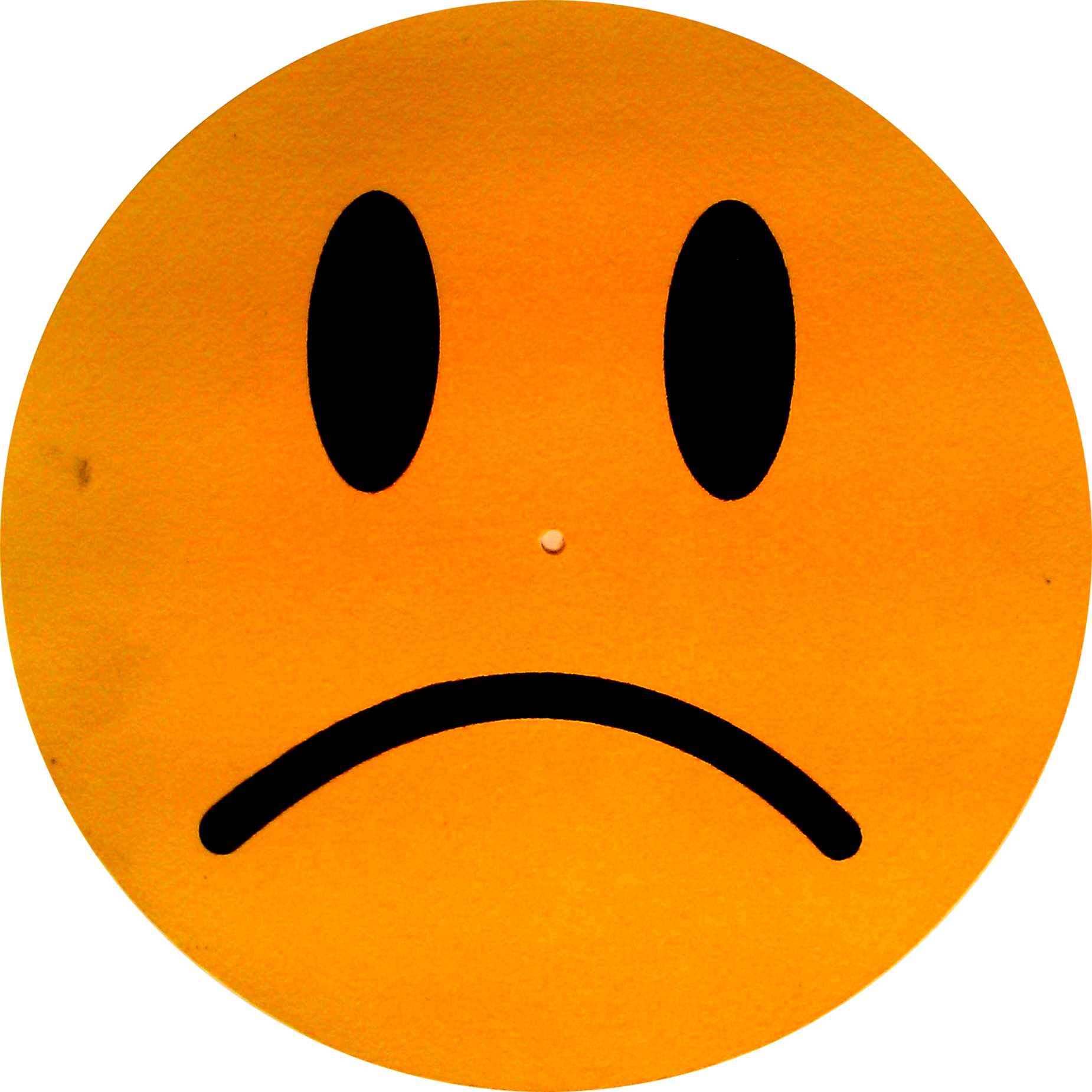 Answer ''Yes'' - 100%
We are ready to work together!